5-sinf
O‘zbek tili
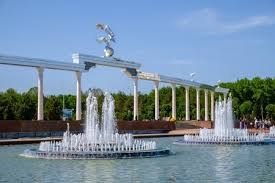 Mavzu: Mening Vatanim
(Ot – so‘z turkumi. Atoqli va turdosh otlarning  qo llanilishi)
O‘qituvchi:
Maxmudova Nargiza Esirgapovna
Tayanch  so‘zlar
Vatan, joylashgan, poytaxt, shaharlar, tarixiy obidalar,  zamonaviy bino, rivojlanmoqda,
qurilmoqda
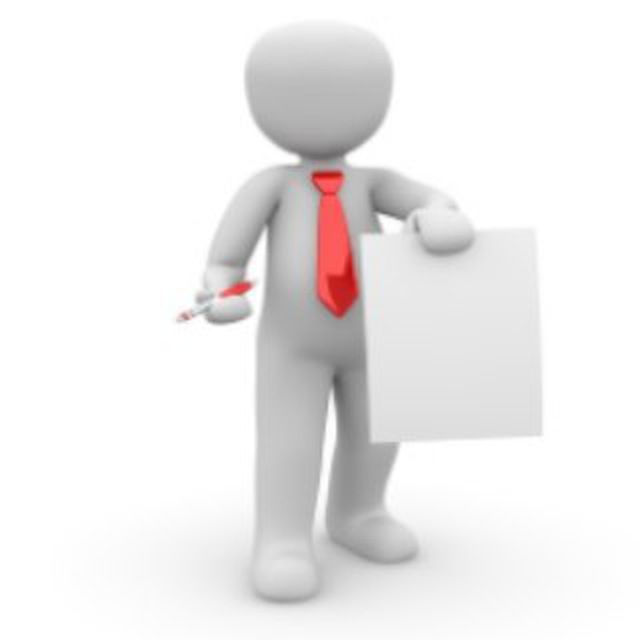 Muqaddas Vatan
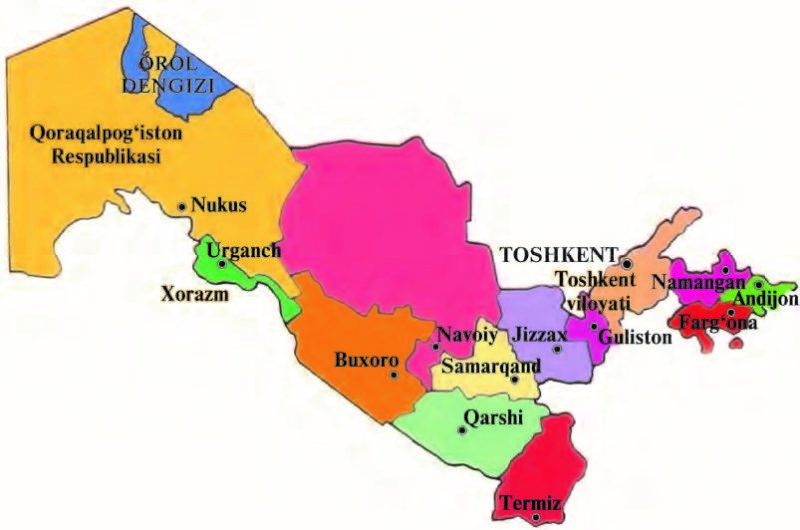 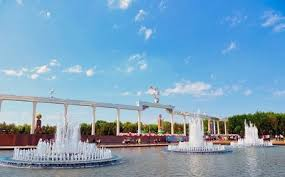 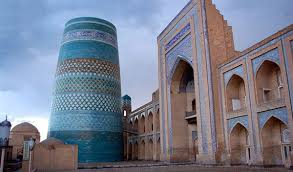 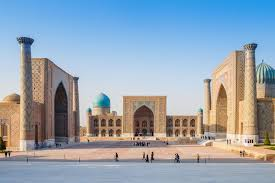 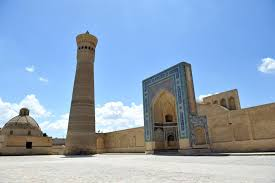 Vatan tuyg‘usi
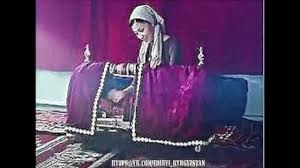 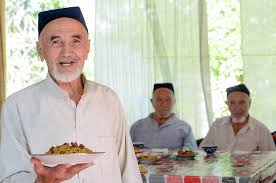 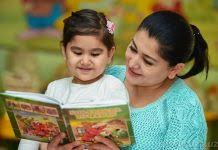 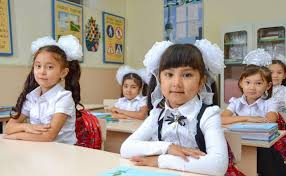 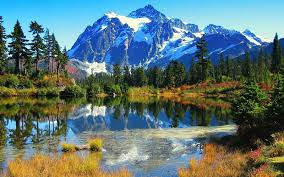 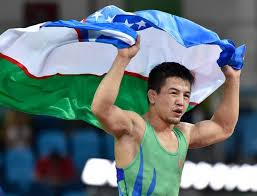 Vatan tuyg‘usi insonga bir umr hamroh,hamnafas bo‘ladi.
Qadrdon diyorimiz mehri
Ota-bobolarimiz uzoq safarga ketayotganlarida, o‘zi bilan birga Vatanni eslatib turadigan, o‘zi uchun qadrli bo‘lgan yurt tuprog‘idan bir siqim olib 
ro‘molchaga tugib qo‘yganlar. Olis yurtlarda Vatan sog‘inchi yuraklarni o‘rtaganida ana shu tuproqni hidlab, ko‘zlariga to‘tiyo qilib, qadrdon diyorimiz mehrini, nafasini tuyganlar.
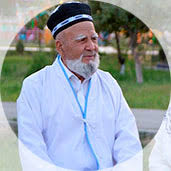 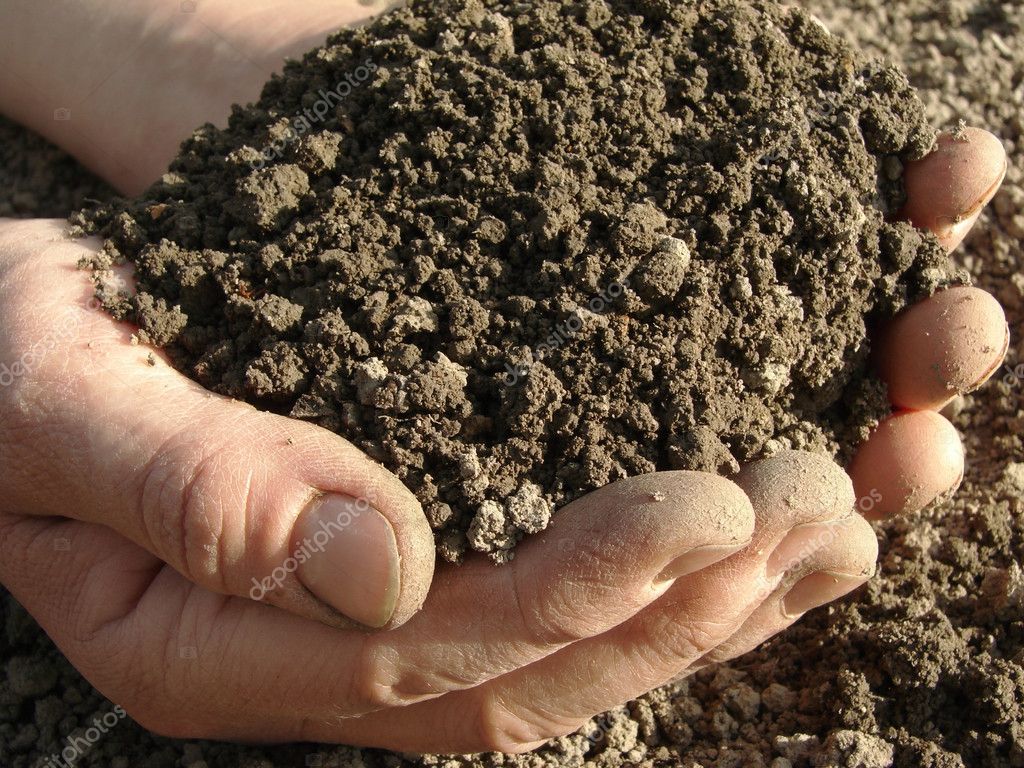 2-topshiriq. Suhbat matnini o‘qing va savollarga javob bering.
- Siz qayerda tug‘ilgansiz?
- Men Toshkent shahrida tug‘ilganman.
- Toshkent – O ‘zbekistonning poytaxti.U qadimiy va navqiron shahar.
-Toshkent qanday shahar?
- Buxoro juda qadimiy shaharmi?
- Ha, Buxoro qadim tarixga ega. Bu shaharda tarixiy obidalar juda ko‘p.
- Ha, sayyohlar juda ko‘p kelishadi. Bu yurt barchamizniki. Ana shunday  tinch va obod Vatanda o‘sayotganimdan baxtiyorman.
- O‘zbekistonga chet el sayyohlari ham kelishadimi?
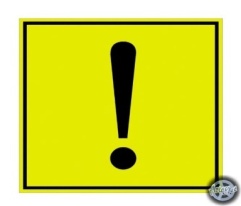 BILIB  OLING!!!
sifat
ot
olmosh
Mustaqil so‘z turkumlari
son
ravish
fe’l
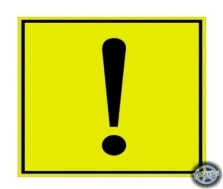 BILIB  OLING!!!
Ot – so ‘z turkumi
Ot deb, shaxs, narsa, joy ma’nolarini bildirgan so‘zlarga aytiladi. Kim? Nima? Qayer? so‘roqlariga javob bo‘ladi.Masalan:
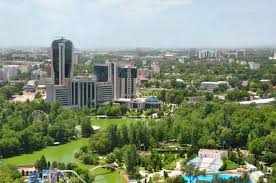 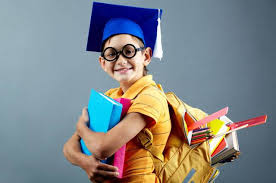 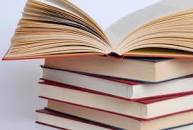 Kim? Malika
Nima? kitob
Qayer? Toshkent
1-mashq. O‘qing. Tinglang.  So ‘zlang. Ajratilgan so‘zlar ishtirokida gaplar tuzing
Mening Vatanim
        Mening Vatanim – O‘zbekiston. Men O‘zbekistonda tug‘ildim. Shunday obod yurtda yashayotganimdan doim faxrlanaman. Mening Vatanim buyuk olimlar, donishmandlar yurti. U Toshkent, Samarqand, Buxoro, Xiva kabi tarixiy shaharlari bilan dunyoga tanilgan. Bu yurtning tabiati juda go‘zal. O‘zbekiston serquyosh yurt, bu yerda shirin-shakar mevalar yetiladi.Oltin, gaz, ko‘mir kabi qazilma boyliklari bilan ham mashhur. Bu Vatanda turli millatlar ahil va farovon yashaydilar. Shuning uchun men O‘zbekistonimni sevaman.
tarixiy obidalar makoni
buyuk allomalar yurti
Mening  Vatanim
yashil tabiati
bilan maftunkor
Milliy an’ana va urf-odatlari bilan fayzli
qazilma boyliklarga
kon
1-mashq.  Ajratilgan so‘zlar ishtirokida gaplar tuzing
Men serquyosh o‘lkada tug’ildim.
  Mening shahrim ko ‘chalari obod.
  O‘zbek kurashchilari dunyoga tanilgan.
  Bu yerda issiq non yopiladi.
  O‘zbekiston qazilma boyliklarga kon.
  O‘zbekistonda turli millat vakillari yashaydi.
  Inson farovon yashamog‘i lozim.
Lug‘at
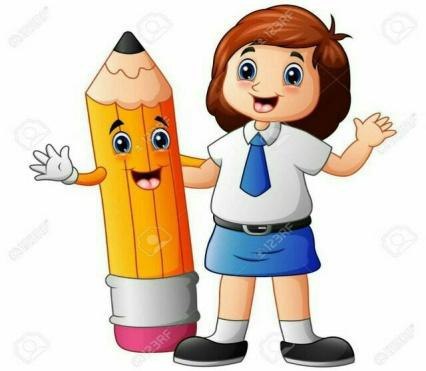 obod - благоустроенный
tarixiy - исторический
faxrlanmoq - гордиться
donishmand - мудрец
tanilmoq - быть известным
2-mashq. Otlardan mosini qo‘yib gaplarni ko‘chiring.
1. Biz (O‘zbekiston, shahar) farzandimiz.
   Biz  O‘zbekiston farzandimiz.
  2. Do‘stim (Nodir, mana) shaharda tug‘ilgan. 
    Do‘stim  Nodir shaharda tug‘ilgan. 
  3. ( Biz, mahalla) obodligi uchun hissa qo‘shamiz.
     Mahallamiz obodligi uchun hissa qo‘shamiz.
  4.Vatanimiz chegarasini(Shunday,  chegarachilar) qo‘riqlaydilar.
     Vatanimiz chegarasini chegarachilar qo‘riqlaydilar.
  5. (Siz,  O‘zbekiston) ning qaysi shaharlarida bo’lgansiz?
       O‘zbekistonning  qaysi shaharlarida bo‘lgansiz?
Uyga topshiriq
Kim? Nima? So‘roqlariga javob beradigan so ‘zlarga misol keltiring
Namuna:

  Kim?                        Nima?
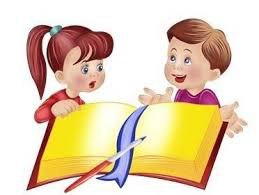